Figure 1. Annotation example shown in our annotation tool, PubTator.
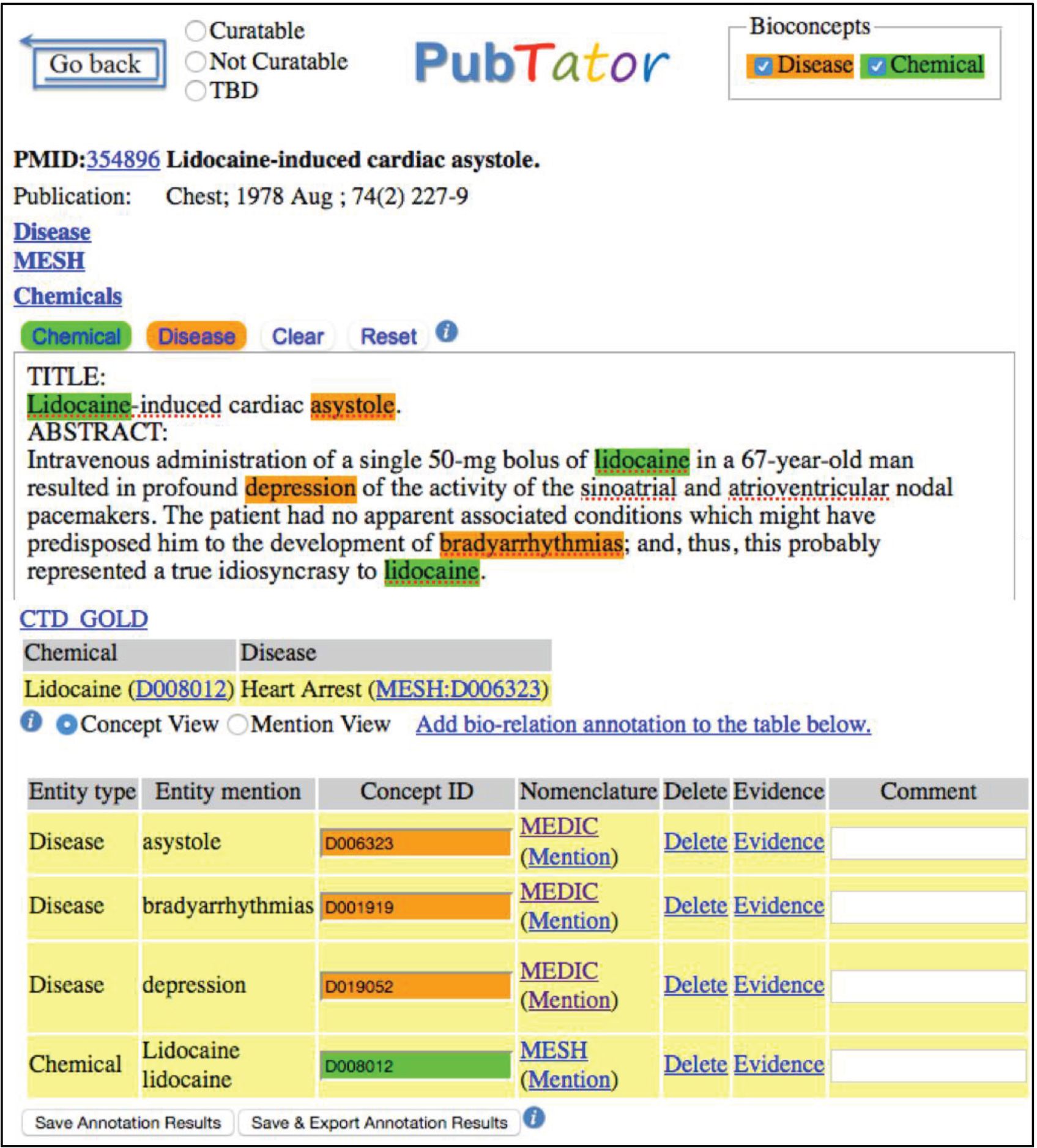 Database (Oxford), Volume 2016, , 2016, baw068, https://doi.org/10.1093/database/baw068
The content of this slide may be subject to copyright: please see the slide notes for details.
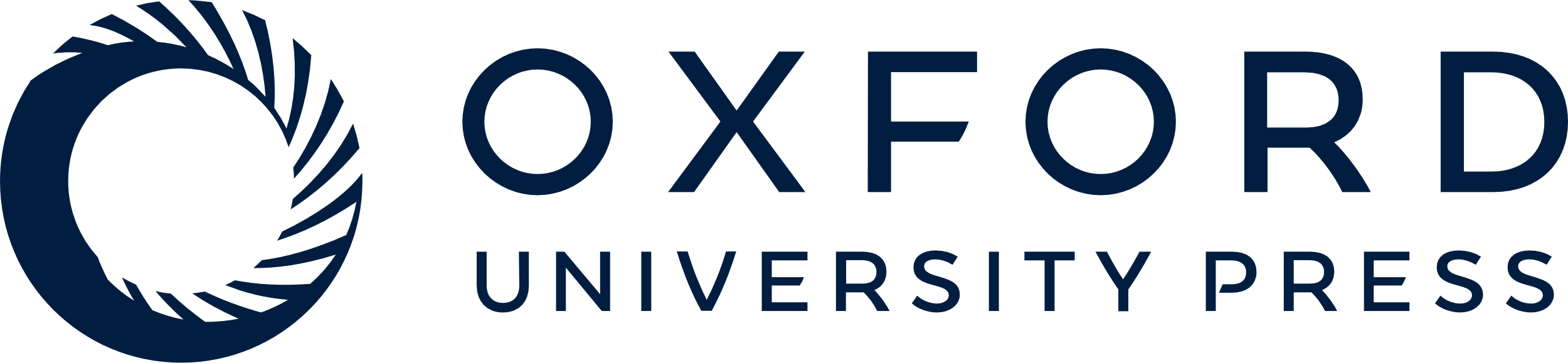 [Speaker Notes: Figure 1. Annotation example shown in our annotation tool, PubTator.


Unless provided in the caption above, the following copyright applies to the content of this slide: Published by Oxford University Press 2016. This work is written by US Government employees and is in the public domain in the United States.]
Figure 2. PubTator format annotation (PMID: 354896).
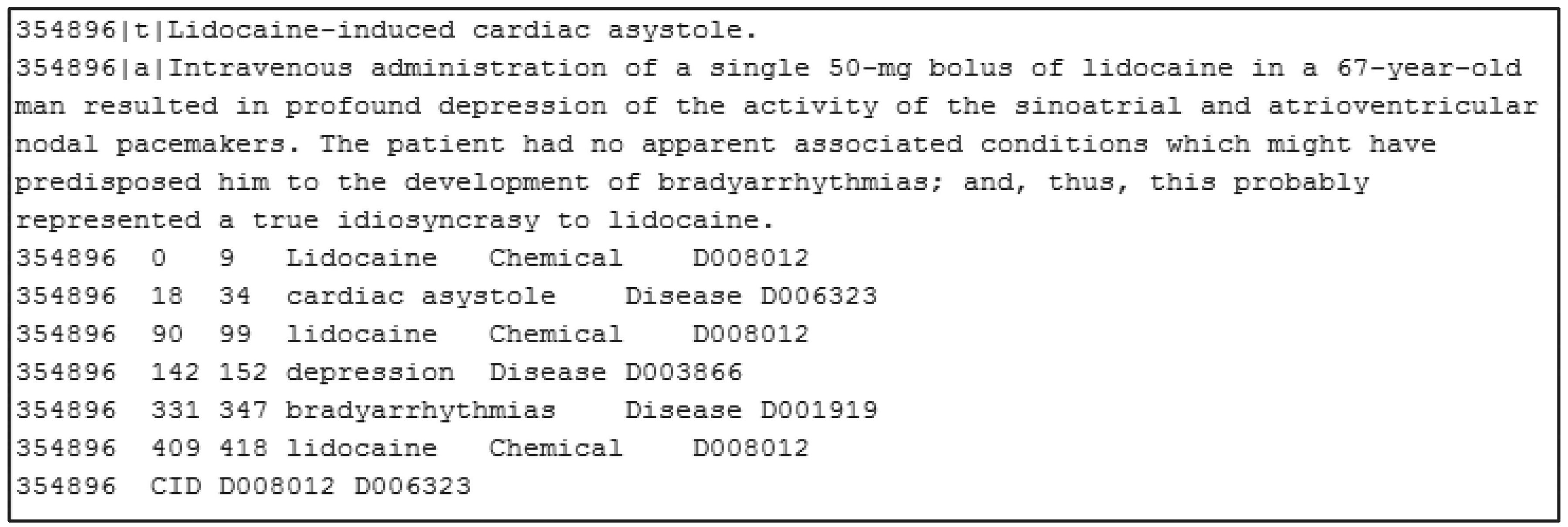 Database (Oxford), Volume 2016, , 2016, baw068, https://doi.org/10.1093/database/baw068
The content of this slide may be subject to copyright: please see the slide notes for details.
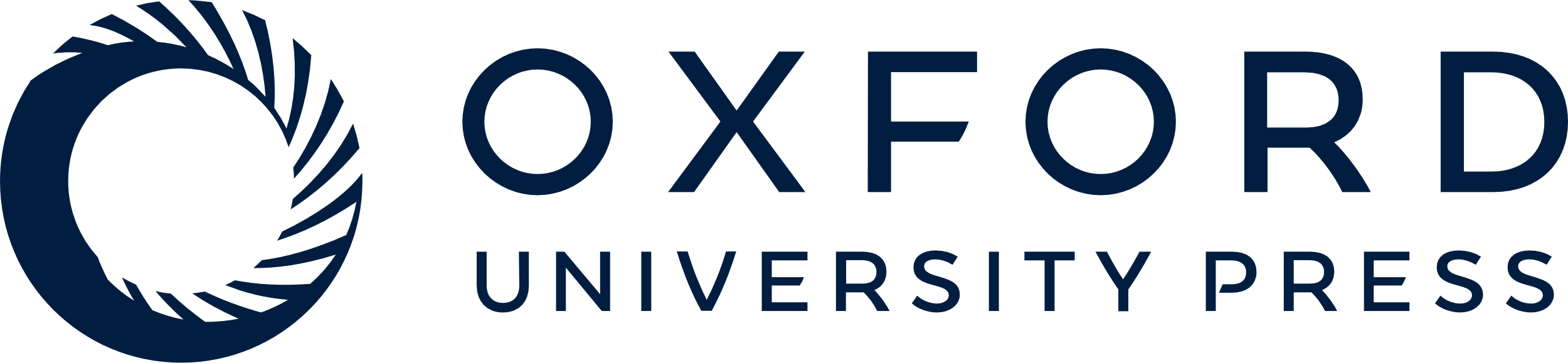 [Speaker Notes: Figure 2. PubTator format annotation (PMID: 354896).


Unless provided in the caption above, the following copyright applies to the content of this slide: Published by Oxford University Press 2016. This work is written by US Government employees and is in the public domain in the United States.]
Figure 3. BioC format annotation (PMID: 354896).
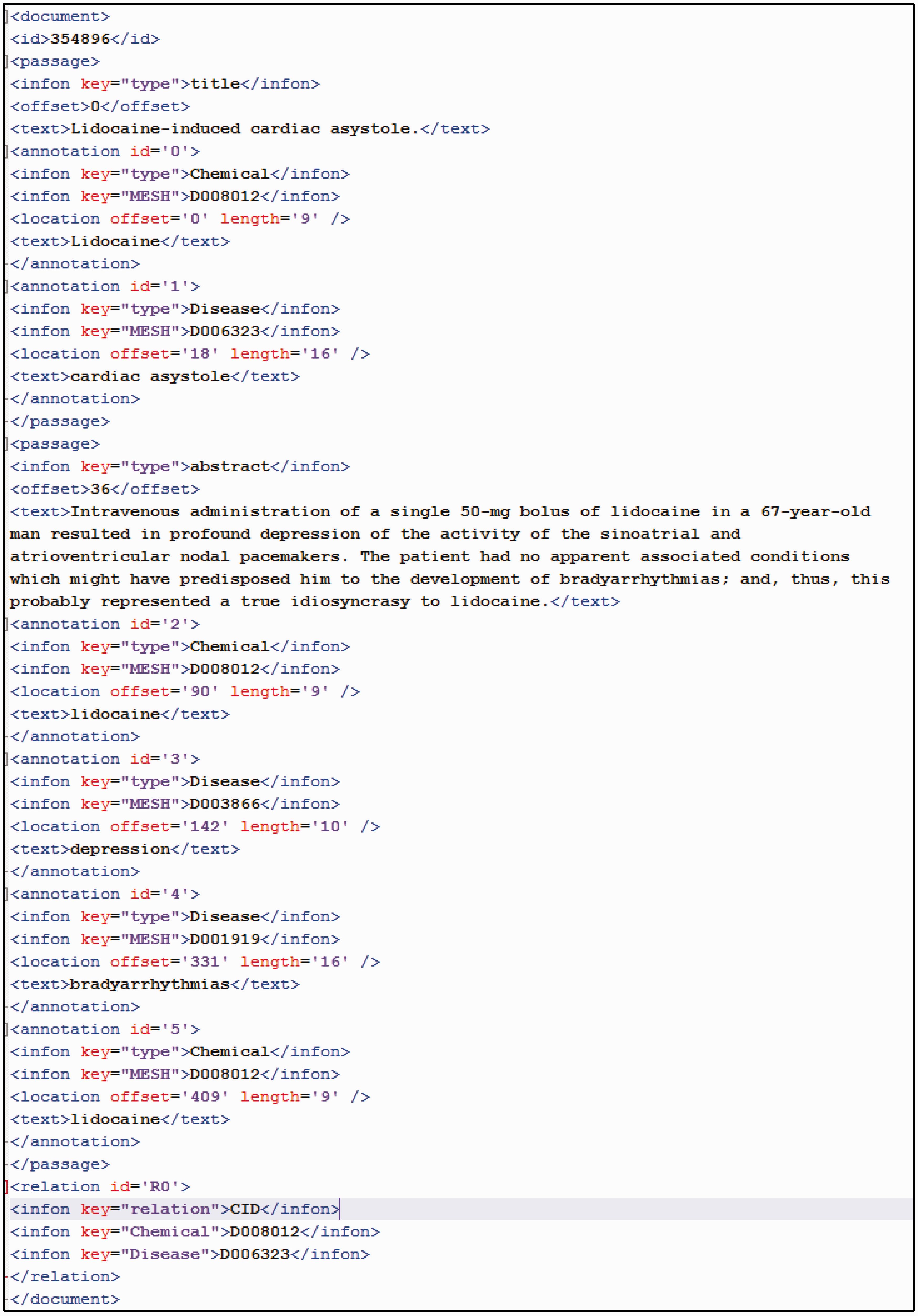 Database (Oxford), Volume 2016, , 2016, baw068, https://doi.org/10.1093/database/baw068
The content of this slide may be subject to copyright: please see the slide notes for details.
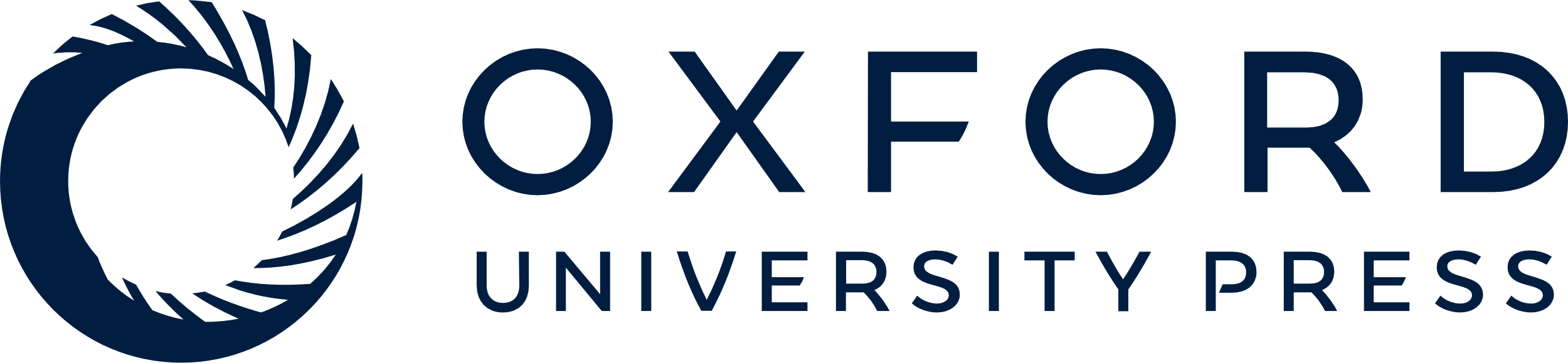 [Speaker Notes: Figure 3. BioC format annotation (PMID: 354896).


Unless provided in the caption above, the following copyright applies to the content of this slide: Published by Oxford University Press 2016. This work is written by US Government employees and is in the public domain in the United States.]
Figure 5. Distribution of disease mentions in the corpus.
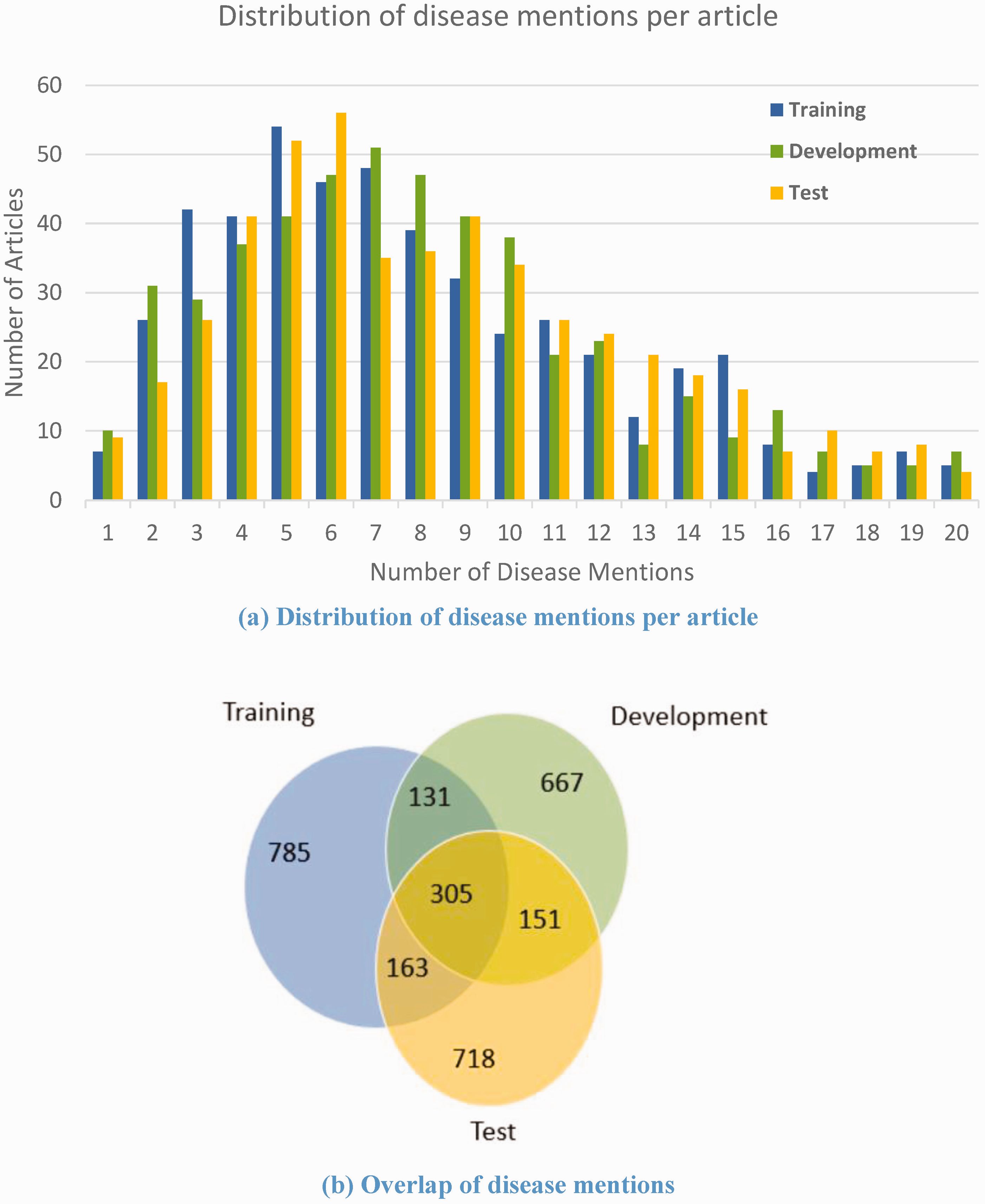 Database (Oxford), Volume 2016, , 2016, baw068, https://doi.org/10.1093/database/baw068
The content of this slide may be subject to copyright: please see the slide notes for details.
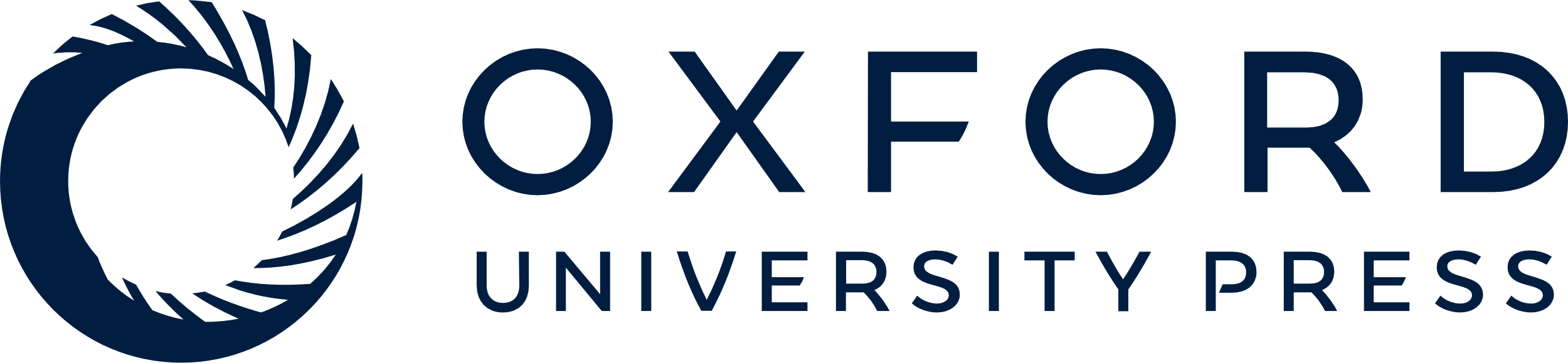 [Speaker Notes: Figure 5. Distribution of disease mentions in the corpus.


Unless provided in the caption above, the following copyright applies to the content of this slide: Published by Oxford University Press 2016. This work is written by US Government employees and is in the public domain in the United States.]
Figure 6. Distribution of chemical mentions in the corpus.
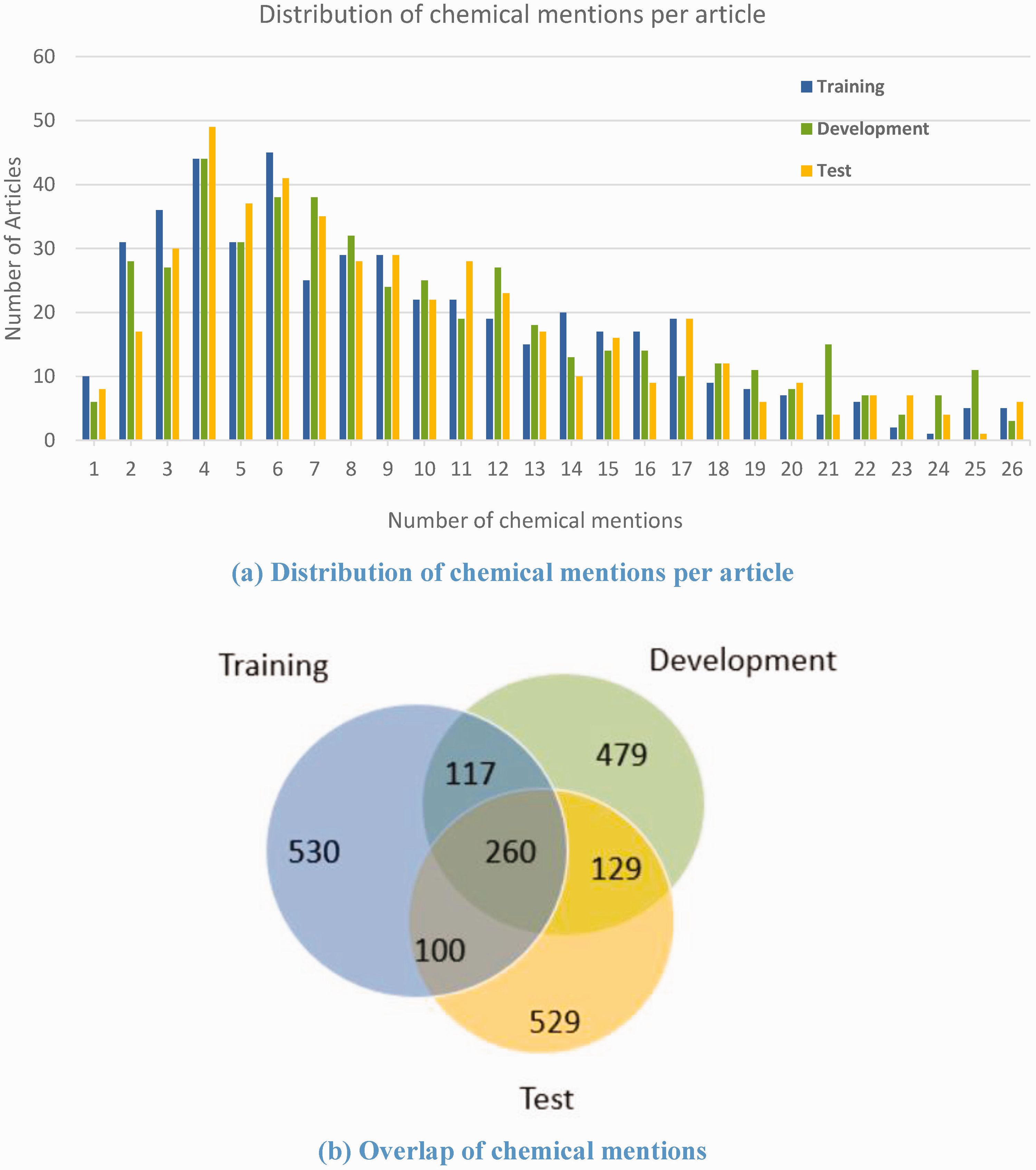 Database (Oxford), Volume 2016, , 2016, baw068, https://doi.org/10.1093/database/baw068
The content of this slide may be subject to copyright: please see the slide notes for details.
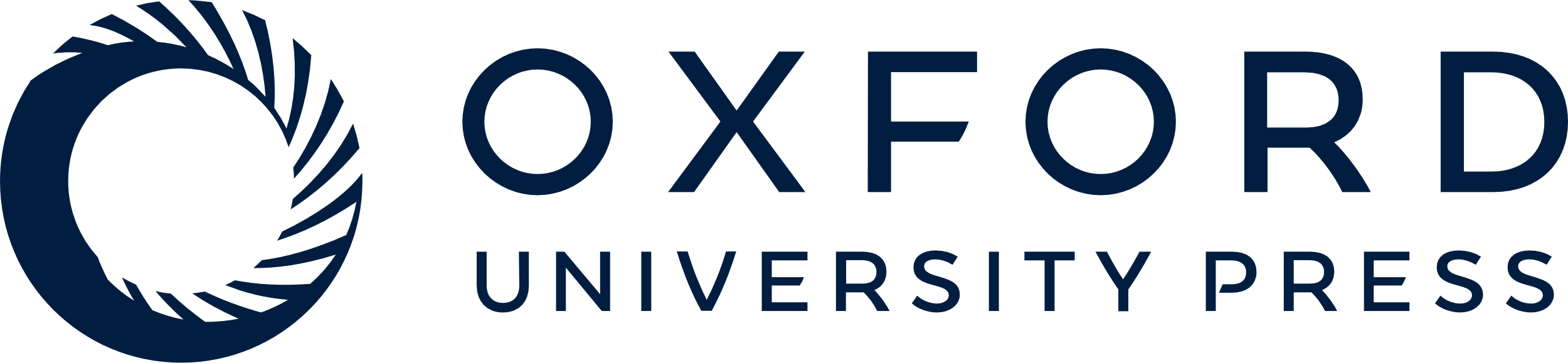 [Speaker Notes: Figure 6. Distribution of chemical mentions in the corpus.


Unless provided in the caption above, the following copyright applies to the content of this slide: Published by Oxford University Press 2016. This work is written by US Government employees and is in the public domain in the United States.]
Figure 7. Distribution of chemical-induced disease relations in the corpus.
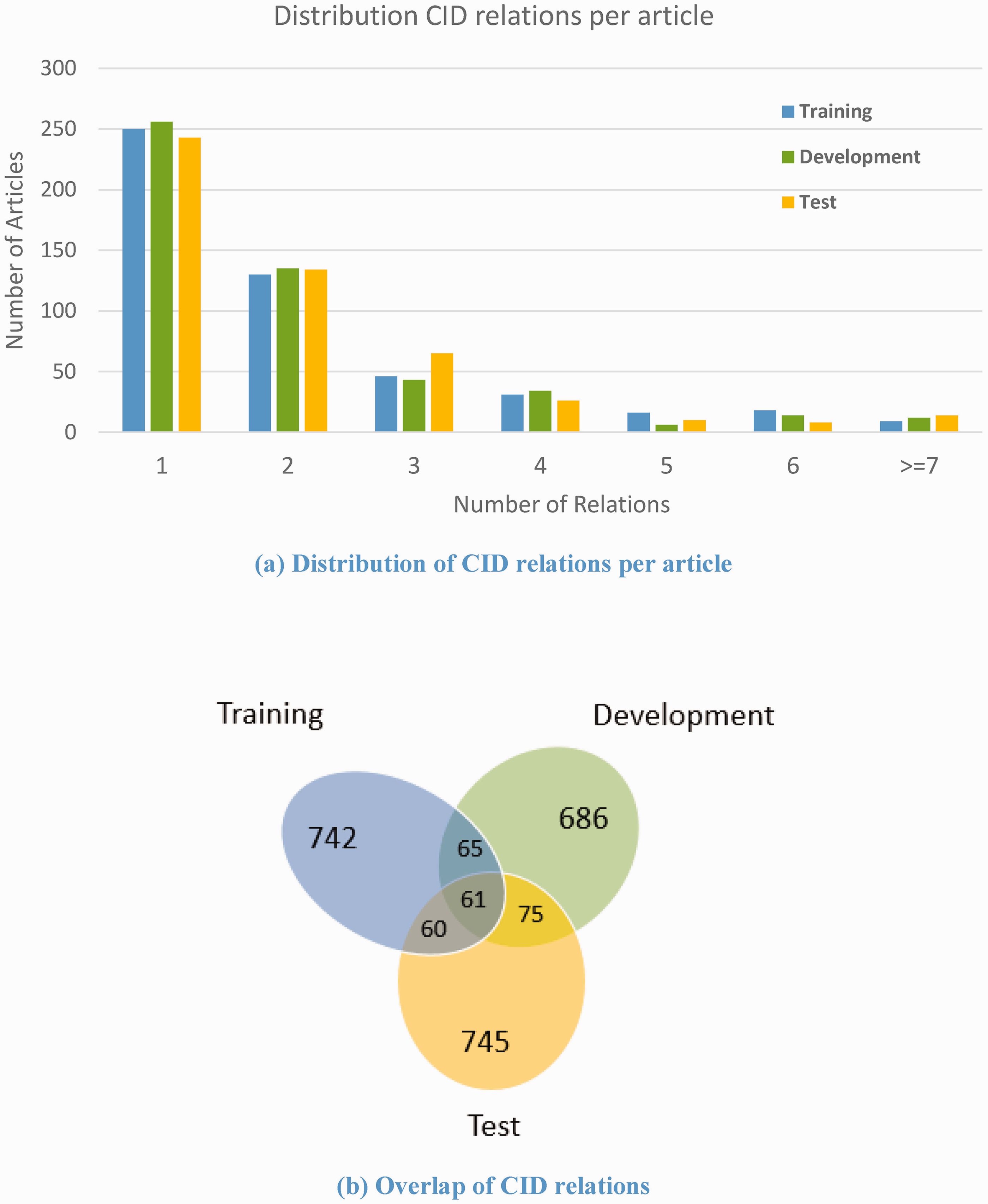 Database (Oxford), Volume 2016, , 2016, baw068, https://doi.org/10.1093/database/baw068
The content of this slide may be subject to copyright: please see the slide notes for details.
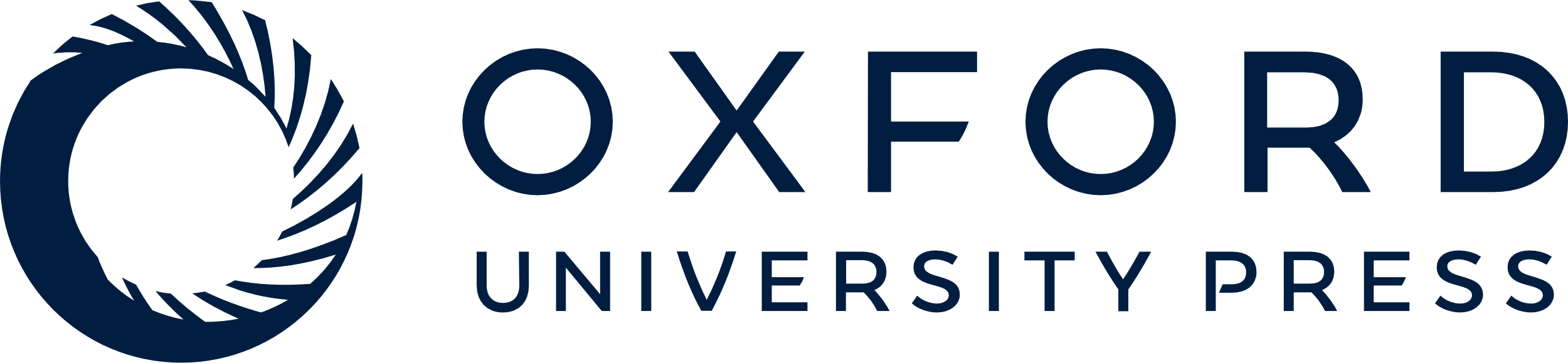 [Speaker Notes: Figure 7. Distribution of chemical-induced disease relations in the corpus.


Unless provided in the caption above, the following copyright applies to the content of this slide: Published by Oxford University Press 2016. This work is written by US Government employees and is in the public domain in the United States.]
Figure 4.. Disagreements of disease and chemical annotations.
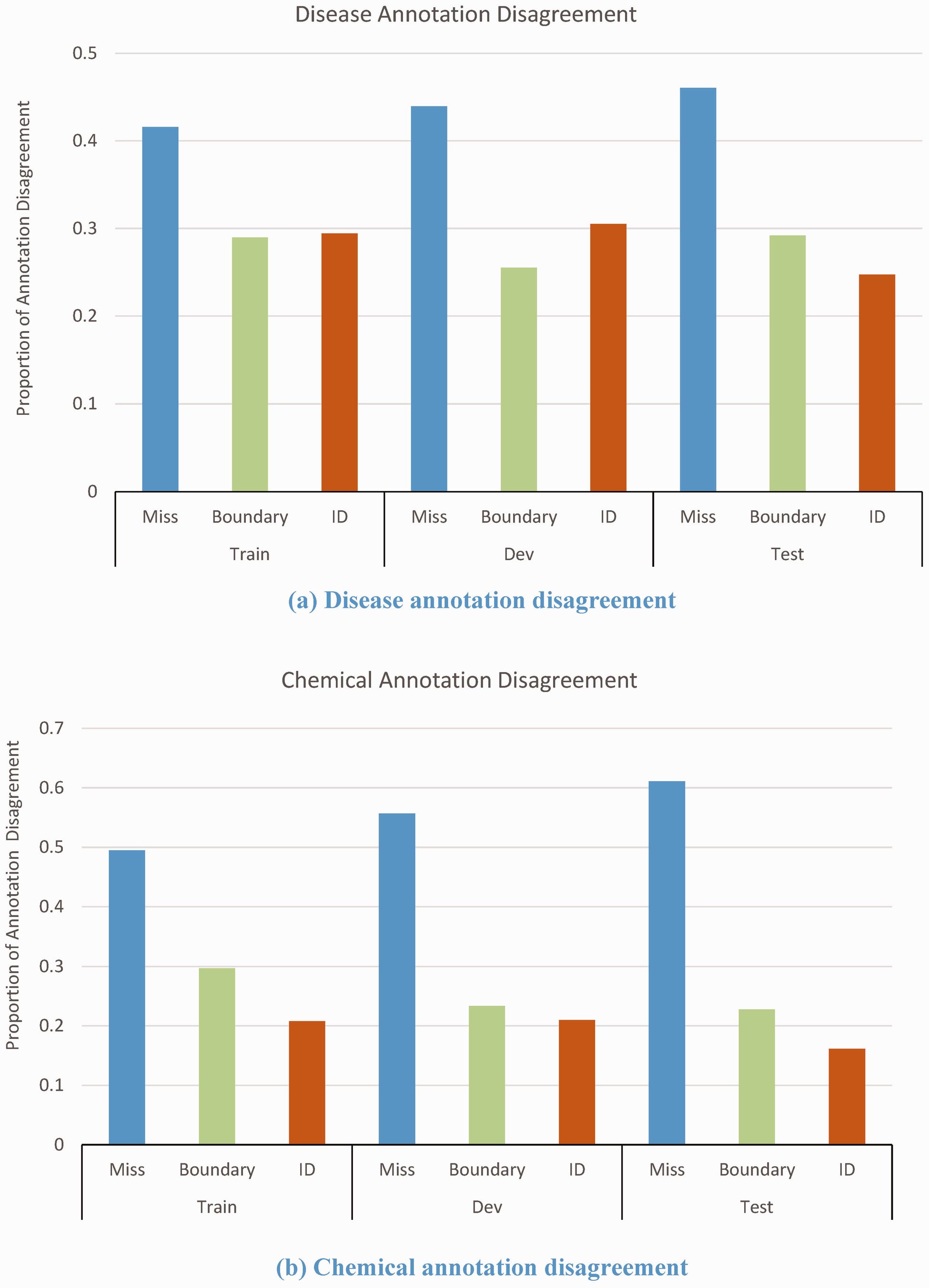 Database (Oxford), Volume 2016, , 2016, baw068, https://doi.org/10.1093/database/baw068
The content of this slide may be subject to copyright: please see the slide notes for details.
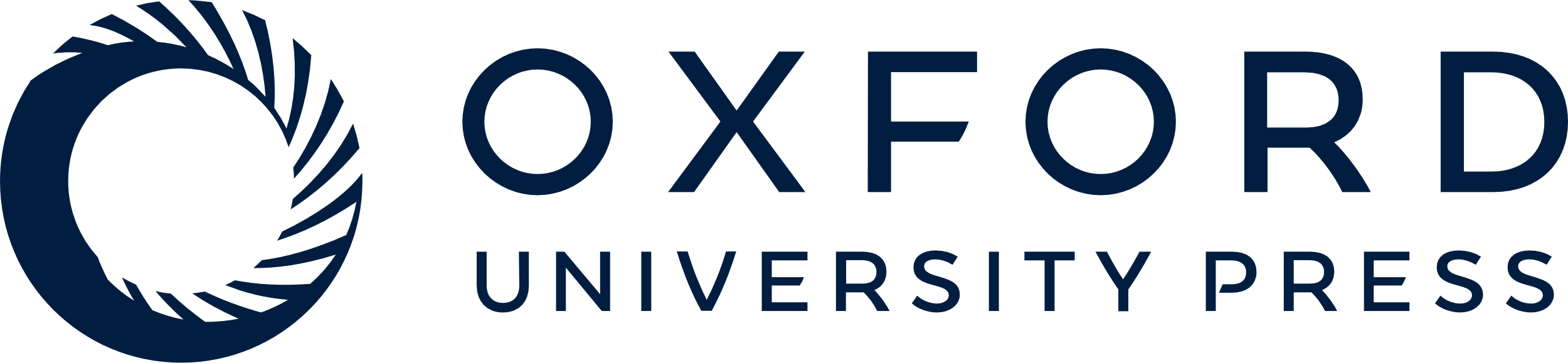 [Speaker Notes: Figure 4.. Disagreements of disease and chemical annotations.


Unless provided in the caption above, the following copyright applies to the content of this slide: Published by Oxford University Press 2016. This work is written by US Government employees and is in the public domain in the United States.]